Forensic Pharmacy and Accidental Poisoning
Tahmina Afroz
Lecturer 
Daffodil International University
What is a Poison?
“Poison is a substance (solid/liquid or gaseous) which if introduced in the living body or brought into contact with any part there of will produce ill health or death by its constitutional or local effects or both”

Ref: The Essentials of Forensic Medicine and Toxicology
Dr. K Reddy
Poisoning
“The development of dose related adverse effects following exposure to chemicals, drugs or other xenobiotics”
                               Or
It is the phenomenon of ingestion or coming contact of any poisonous substance
Types of Poisoning
On the basis of Severity
Acute poisoning- excessive single dose or several smaller doses of a poison taken over a short interval of time.
Chronic poisoning- smaller doses over a period of time, resulting in gradual worsening e.g. Arsenic, Phosphorus, Antimony etc.
Sub-acute poisoning- the poisoning lies between acute and chronic poisoning resulting in gradual worsening.
Fulminate poisoning- a very high or massive dose of poison at a time results death with a without any sign and symptom and patient become collapse suddenly.
Nature of Poisoning
Homicidal
Killing of human being by another human being by administering poisonous substance deliberately without other one’s notice
Suicidal
When poisoning is created by himself/herself to end his/her life
Accidental
Any poisonous substance taken/administered unknowingly by the person or children.                     e.g.. Household poisons- nail polish remover, acetone etc.
Occupational
In professional workers. e.g.. Insecticides, harmful fumes.
classification of Poisons
According to the chief symptoms produced-
Corrosives
Irritants
Systemic
Miscellaneous
I. Corrosives
Strong acids- H2SO4, HNO3, HCl
Strong alkalis- Hydrates and carbonates
      of Na+ , K + and NH3  
c)   Metallic salt- Zinc chloride, ferric chloride, KCN, silver nitrate, Copper sulphate
II. Irritants
Inorganic- 
Nonmetallic- Phosphorus, Iodine, Chlorine
Metallic- Arsenic, Antimony, Led
Mechanical-Powdered glass, hair
Organic
Vegetable- Abrus precatorius, Castor, Croton, Calotropis.
Animal- Snake and Insect venom, Cantharides
III. Systemic
     Cerebral- 
CNS depressants- Alcohol, opioids, hypnotics, general anesthetics
CNS stimulants- Amphetamines, Caffeine
Deliriant- Datura, Cannabis, Cocaine

Spinal- Nux vomica
Peripheral- Conium, Curare
Cardiovascular- Aconite, Quinine, HCN
Asphyxiants- CO, CO2, H2S

IV. Miscellaneous- Food poisoning, Botulism
Routes of Administration
1.  Inhalation-
	Volatile gas, Chemical dust, Smoke, aerosol 

Injectable
Intra venous- Benzodiazepines, barbiturates, tricyclic antidepressants etc.
Intramuscular- Benzodiazepines, opioids etc
Subcutaneous- Botulinum toxin
Intra-dermal- Local anaesthetic, organophosphates

Oral
	Corrosives, Organophosphorus

Through natural orifices
	Rectum/vagina/urethra Abrus percutaneous, croton, calotropis

Through unbroken skin
	Organ phosphorus, Mercury, Lead
Risk factors for poisoning
Age
Location and time
Unsupervised home setting
Accessibility of the poison
Lower level of education
Depressed adolescents and Adolescent females
Risk factors for poisoning
Age
Children 70%         Adult-30%
	Accidental poisoning may be due to inadvertent 	ingestion of toxic material or accidental over dose of a drug.

Accidental poisoning in children is rare in children below 1 year age:

	Immediate older siblings may give some toxic material  without 	knowing its danger and without the permission of parents
Vulnerable group is 1-3 year age

	Tendency of mouthing everything within reach at  	lightening speed. Too young to recognize danger
Children age group 5-6 years: 46% 

	Group activity or playing- chances of plant poisoning and insect  bite are high

Adolescent age group 9-15 years

	Emotional stage of development, suicidal tendency greatly contributes to poisoning among this age group.
ii. Location and time

More than 80% accidental poisoning occur at home and home premises, of which 62% of childhood poisoning takes place at kitchen. Bed room, bathroom, family automobile garage etc. are also places where childhood poisoning may occur, but that is happened mostly at a particular time of a day.

Childhood poisoning usually occurs at bedroom during early afternoon, when the parents or the older members of the family take rest or fall asleep. Common poisons are cosmetics and medicines.
Location and time also have significant contribution to chronic poisoning among adults. Work place may lead to occupational hazards to the  workers.

Poisoning at bathroom may occur at any time of the day. Cleaning agents are the common culprit both in the bathroom and kitchen. In the kitchen poisoning usually takes place at late morning and just before lunch.

Incidence of poisoning at home premises are common. Young children are used to play at bushes around  and may come in contact with poisonous plants or insects.
People living in industrial area have to suffer from chronic poisoning with poisonous gases , fumes , heavy metals etc.

In urban areas, toxic gases released by vehicles make the city dwellers to inhale poisonous gases more in the day time.
iii. Unsupervised home settings:
Incidence of poisoning often occurs due to lack of consciousness of parents or other family member about the child.

Leaving toxic or poisonous materials of household use such as insecticides, kerosene , polishes , medicines, cosmetics etc. within the reach of children brings about childhood poisoning.

While hosting some relatives or guests, the member of the family remains occupied and often fail to give adequate attention to the child, giving him/her chance to ingest or touch some toxic materials within his/her reach.
IV. Accessibility of the poison

Medicine itself act as poison, If the doses is very high. Accidental poisoning very likely occurs in children by ingestion of medicines accessible to him/her. Thus locked medicine cabinet is needed to avoid accidental ingestion of medication by children.

Toxic household materials, if remaining  with the reach of children ,may cause poisoning.
V. Depressed adolescents and Adolescent females:

The age group is very much vulnerable due to their individual pshychological state. The are very much emotional .Due to frastation and betrayed in love and affairs they are very much prone to suicide.

Lack of education ,socio-economic condition,lack of social control time poisoning may happened.
Toxicological analysis
Urine ,blood ,gastric contents-confirm or rule out suspected poisoning.

Interpretation requires various methods-
Thin layer chromatography-Acetaminophen
Gas liquid chromatography- BZD,amphetamines
HPLC-BZD
Mass spectrometry-Anticonvulsant

Enzyme Assays
RBC cholinesterase, serum cholinesterase-OP poisoning
Pseudocholinestrase levels-OP poisoning
Fundamentals of poisoning
Initial recovery and stabilization
Removal of toxin from the body
Prevention of further poison absorption 
Enhancement of poison elimination
Administration of antidote
Supportive treatment 
Prevention of re-exposure
Antidotes
An antidote is a substance which counteracts the effects of a poison. In popular fiction, miraculous properties are attributes to antidotes.

Antidotes are classified into –
a)Mechanical or physical Antidote:
These antidotes act by minimizing the absorption of the poison. For example, demulcent for corrosive and irritant poison, activated charcoal for alkaloid poisons.
b) Chemical antidote:
       Antidotes of this class act either by chemical neutralization or formation of non-toxic complex with the poison. Example , acetic acid and vinegar for alkali poison. Magnesium hydroxide /oxide for acid poison, chelating agents for heavy metal poisoning.

 c) Physical and pharmacological antidote:
     The antidotes produce physiological effect which are opposite to that of the poisons. For example , atropine for organophosphates, nalorphine for morphine.
Lists of some poison and their antidotes
Management of poisoning
Initial recovery and stabilization-

I/V access- I/V fluids
Endo tracheal intubation-to prevent aspiration 
  unconscious patients
   respiratory depression/failure
Convulsions-give anticonvulsants

Removal of toxin from the body
Plentiful flushing with water or saline of the body including skin folds, hair
    Inhalation exposure
   Fresh air or oxygen inhalation
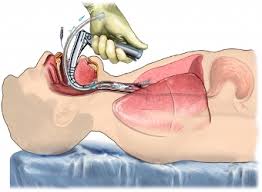 Prevention of poison absorption
G I decontamination
Performed selectively,  not routinely

1.Gastric lavage
2. Ipecac syrup induced emesis
3. Activated charcoal
4. Whole bowel irrigation
1.Gastric lavage
Useful if Done before 3 hr. of ingestion of a poison
Done with water (except infants), 
Administering and aspirating 5ml/kg through a No. 40 F or gastric tube (No. 28 F- children) or Ewald’s tube
Position- Trendelenburge & left lateral position
Performed until clear fluid is obtaind or a maximum of 3 L.
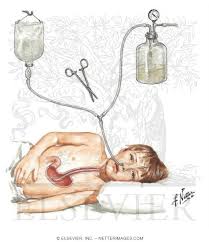 Complications:
 Aspiration (common)
Esophageal /gastric perforation
Tube misplacement in the trachea

Contraindications:
Corrosive poisoning-GE perforation
Petroleum distillate ingest and-aspiration pneumonia
Unprotected airway
Esophageal/gastric surgery

Lavage decreases ingesting absorption by an average of:
52%-if performed within 5 mins of ingestion
26%-if performed at 30 mins
16%- if performed at 60 mins
2. Ipecac syrup induced emesis
Used for home management of patients with-
Accidental ingestions
Reliable history
Mild predicted toxicity
Administered orally Dose-
30 ml-adults
15 ml-children
10 ml small infants
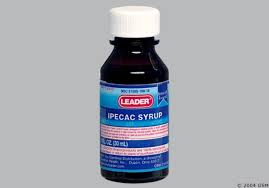 MOA
   ipecac irritates the stomach and stimulates CTZ   centre (The chemoreceptor trigger zone)
   Vomiting occurs about 20 min after administration
   Dose may be repeated if vomiting does not occur

Side effects
             vomiting

Contraindications
     Gastric/esophageal tears or perforation
     Corrosives
     CNS depression or seizures
     Rapidly acting CNS poisons  e.g.(cyanide, strychnine , camphor)
3. Activated charcoal:
Greater efficacy
Less invasive
Given orally as a  suspension (in water)
Or through NG(nasogastric tube) tube 
Dose -1 g/kg body wt.
Charcoal adsorbs ingested poison's within gut lumen allowing charcoal –toxin complex to evacuated with stool or removed by induced emesis/lavage.
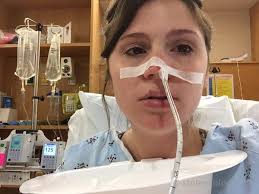 Indications- 
Barbiturates, Atropine, Opiates, Strychnine

Contraindications- Mineral acids, alkalis, cyanide, fluoride, iron

Side effects-
Nausea, vomiting ,diarrhoea or constipation
May prevent absorption of orally administered therapeutic agents.
Complications-
Aspiration- vomiting
Bowel obstruction
4. Whole bowel irrigation 
 administration of bowel cleansing solution  containing  electrolytes and polyethylene glycol
Orally or through gastric tube.
Rate -2 L/hr (0.5 L/hr in children)
End point-rectal fluid is clear
Poisition-sitting
Indication :
Slow or enteric coated medications
Packets of illegal drugs 
Heavy metals
Iron ,lithium
Contraindications:
 Bowel obstruction or ileus
Unprotected airway
 Complications :
Swelling 
Cramping
Rectal irritation
Enhancement of elimination of poison–
1. Alkalization of urine
Urine pH ≥7.5
Urine output 3-6 ml/kg
5% Dextrose in 0.45 NS containing 20-35 meg/L of NaHCO3 to an IV solution
Uses- Chlorpropamide, Phenobarbital, Sulfonamides, Salicylates

C/l:
Congestive heart failure
Renal failure
Cerebral edema
2. Acidification of Urine
Enhance elimination of weak bases such as Phencyclidine & Amphetamine
S/E- Metabolic acidosis, Renal damage

3. Extra Corporeal removal
Dialysis
Acetone, Barbiturates, Bromide, Ethanol, Ethylene, Glycol, Salicylates, Lithium
Less effective when toxin has large volume of distribution (>1 L/kg), has large molecular weight, or highly protein bound
4. Chelation
Heavy metal poisoning
Complex of agent & metal is water soluble & excreted by kidneys
  eg. BAL, EDTA, Desferrioxamine, DMSA

BAL- Arsenic, Lead, Copper, Mercury
EDTA- Cobalt, Iron, Cadmium
Desferrioxamine- Iron
DMSA-Lead, Mercury
Administration of antidotes
Not all poisons have antidotes
Administration of antidotes---contd.
Supportive care
Hemodynamic support- 
Hypotension unresponsive to volume expansion- t/t with  inotropes
Correction of temperature abnormalities
Hypothermia- 
    Rewarming of the patient
Active/Passive methods
External/Internal methods

Passive external rearming- blankets/sleeping bags
Active external warming- hot water bottles, heating blankets, forced air warming
Invasive core rewarming- peritoneal dialysis, haemodialysis, gastric or rectal lavage
Hyperthermia
	- Externally- immersion in iced saline bath, tepid sponging
	- Internally- gastric/peritoneal lavage

Correction of metabolic derangements
	- Hyperkalemia-
Calcium gluconate 10% 10-20 ml
Insulin 10 units with 50 mg of 50% dextrose
NaHCO3 1 mmol/kg, beta-2 agonists
	- Hypokalemia-
K < 2.5 mmol/l with symptoms- I/v KCL 20-30 mmol/h
K < 3.5 but > 2.5 mmol/l with no sysmptoms- KCL 20-40 mmol every 4-6 hr.
Hypernatremia with hemodynamic instability
	- NS saline till l/V vol corrected
	- Subsequently replace water with 5% D, or 0.45% NS
Prevention and t/t of secondary complications- pulmonary edema, cerebral edema, shock etc.
Pulmonary edema- Furosemide IV 0.5-1 mg/kg
	- Morphine IV 2-4 mg
	- Nitroglycerin SL
	- O2 inhalation/ intubation as needed
Cerebral edema-  Mannitol 1 g/kg
	- Steroids- Hydrocortisone, Dexamethasone
	
Shock- crystolloids/ colloids
Prevention of re-exposure
Adult education- instructions regrading safe use of medications & chemicals

Notification of regulatory agencies- in case of environmental or workplace exposure

Psychiatric referral- depressed or psychotic patients should receive psychiatric assessment, disposition & follow-up
Prevention of childhood poisoning
Prevention of childhood poisoning in case of any type of medicine
Always close the container s soon as you have finished using it.
Properly secure the child resistant packing, and put it away immediately in a place where children can not reach.
Keep pills in their original container
Keep iron-containing tablets and all medicines out of reach and out of the sight of children
Never keep medicines on a countertop or bed side table
Summary
Poisoning a common problem in our country
A high index of suspicion required to diagnose
For any poisoning the mainstay of treatment is supportive care
Follow the A, B, C
Don’t panic and follow a plan of action
Decreasing absorption
Enhancing elimination
Neutralising toxins
Thank you